Herzlich Willkommen!
Stundenplan
Studiengang M.Sc. BWL
Agenda
Stundenplan für den Masterstudiengang BWL
1.
Allgemeine Informationen
2.
Eure Veranstaltungen
2.1
Pflichtmodule
2.2
Schlüsselqualifikationen
2.3
Wahlpflichtmodule
3.
Belegen von Veranstaltungen
4.
Zusatzleistungen
5.
Prüfungen
2
Stundenplan Masterstudiengang BWL
Agenda
Stundenplan für den Masterstudiengang BWL
1.
Allgemeine Informationen
2.
Eure Veranstaltungen
2.1
Pflichtmodule
2.2
Schlüsselqualifikationen
2.3
Wahlpflichtmodule
3.
Belegen von Veranstaltungen
4.
Zusatzleistungen
5.
Prüfungen
3
Stundenplan Masterstudiengang BWL
1. Allgemeine Informationen
Vorlesungen und Übungen
In den jeweiligen Modulen gibt es i.d.R. eine Vorlesung im Plenum und eine Übung	 Genaue Informationen in den Modulhandbüchern
Vorlesungen: Festgelegter Termin im Einwochen-Rhythmus 
Übungen: Angebot zu mehreren Zeiten in der Woche
Dauer der Module: Einsemestrige oder Zweisemestrige Module 
Veranstaltungsdauer: i.d.R. 90 Minuten
Abschluss eines Moduls:
Klausur
Sonstige Prüfungsleistung
Alle Informationen zum Studiengang findet ihr auf der HHU-Website unter:      https://www.masterbwl.hhu.de
4
Stundenplan Masterstudiengang BWL
Agenda
Stundenplan für den Masterstudiengang BWL
1.
Allgemeine Informationen
2.
Eure Veranstaltungen
2.1
Pflichtmodule
2.2
Schlüsselqualifikationen
2.3
Wahlpflichtmodule
3.
Belegen von Veranstaltungen
4.
Zusatzleistungen
5.
Prüfungen
5
Stundenplan Masterstudiengang BWL
2.1 Pflichtmodule
Ein Pflichtmodul (ab PO 2020)
MS00
Methoden der empirischen Wirtschaftsforschung
6 ECTS
Lehrstuhl für Statistics and Econometrics, Prof. Dr. Florian Heiß  
Vorlesung und Übung
Einsemestriges Modul im Wintersemester
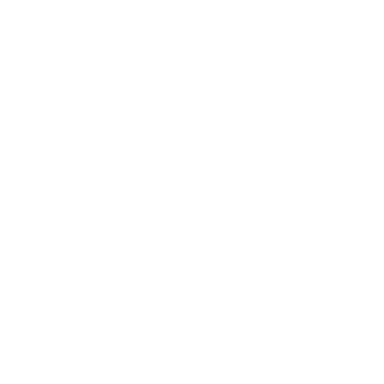 6
Stundenplan Masterstudiengang BWL
Agenda
Stundenplan für den Masterstudiengang BWL
1.
Allgemeine Informationen
2.
Eure Veranstaltungen
2.1
Pflichtmodule
2.2
Schlüsselqualifikationen
2.3
Wahlpflichtmodule
3.
Belegen von Veranstaltungen
4.
Zusatzleistungen
5.
Prüfungen
7
Stundenplan Masterstudiengang BWL
2.2 Schlüsselqualifikationen
Eine Projektarbeit
MQ07
Projektarbeit mit Kolloquium
6 ECTS
Im Rahmen der Schlüsselqualifikationen ist eine Projektarbeit zu erbringen
In Form einer Hausarbeit
Anforderungen und Anmeldemodalitäten legen die Lehrstühle jeweils selbst fest 
Einsemestriges Modul
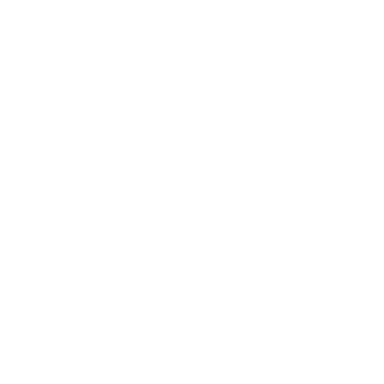 8
Stundenplan Masterstudiengang BWL
Agenda
Stundenplan für den Masterstudiengang BWL
1.
Allgemeine Informationen
2.
Eure Veranstaltungen
2.1
Pflichtmodule
2.2
Schlüsselqualifikationen
2.3
Wahlpflichtmodule
3.
Belegen von Veranstaltungen
4.
Zusatzleistungen
5.
Prüfungen
9
Stundenplan Masterstudiengang BWL
2.2 Wahlpflichtmodule
Wahlpflichtmodule im Umfang von 80 ECTS | davon mindestens 48 ECTS BWL
MWXX
Wahlpflichtmodul BWL
8 ECTS
MWXX
Wahlpflichtmodul BWL
16 ECTS
48 ECTS BWL-Module
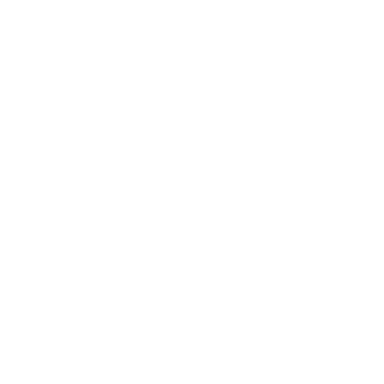 Es sind Wahlpflichtmodule im Umfang von 80 ECTS zu belegen 
Davon betriebswirtschaftliche Module im Umfang von mindestens 48 ECTS 
Verbleibende 32 ECTS dürfen frei gewählt werden aus den Modulen BWL, VWL oder Sonstige
Wahlpflichtmodule haben einen Umfang von 8 oder 16 ECTS 
Einsemestrige oder Zweitsemestrige Module (englisch oder deutsch)
Bei einigen Modulen: gesonderte Bewerbung nötig aufgrund begrenzter Plätze (z.B. Marktpsychologie)
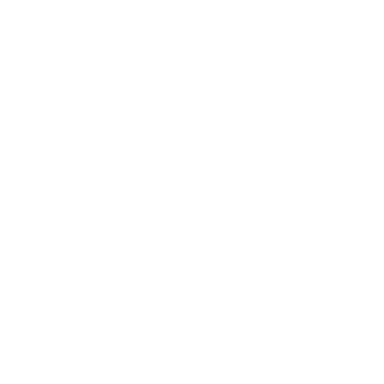 10
Stundenplan Masterstudiengang BWL
2.3 Wahlpflichtmodule
Auswahl an Wahlpflichtmodulen: 
47 BWL - Wahlpflichtmodule 
31 VWL - Wahlpflichtmodule 
5 Sonstige - Wahlpflichtmodule
8 CTS
Wahlpflichtmodule BWL
MW18 Organizational Behavior 
MW19 Personalwirtschaftliches Praxisseminar
MW36 Marketing Management und Digitale Transformation 
MW37 Advanced Marketing Research and Management 
….        ……
11
Stundenplan Masterstudiengang BWL
2.3 Wahlpflichtmodule
16 ECTS
Wahlpflichtmodule VWL
MW08 Internationale Finanzmärkte 
MW14 Monetäre Ökonomik
….       …..
8 ECTS
Wahlpflichtmodule VWL
MW60 Netzwerk- und Informationsgüterökonomik 
MW61 Regulierungsökonomik 
….        ……
Wahlpflichtmodule Sonstige
16 ECTS
MW11 Wirtschaftspsychologie 
MW12 Kunst- und Kulturmanagement 
….       …..
Wahlpflichtmodule Sonstige
8 ECTS
MW92 Marktpsychologie
12
Stundenplan Masterstudiengang BWL
2.3 Wahlpflichtmodule
Weiterführende Informationen zu den einzelnen Wahlpflichtmodulen: 
Prüfungsordnung (Liste aller Module)
Modulhandbücher
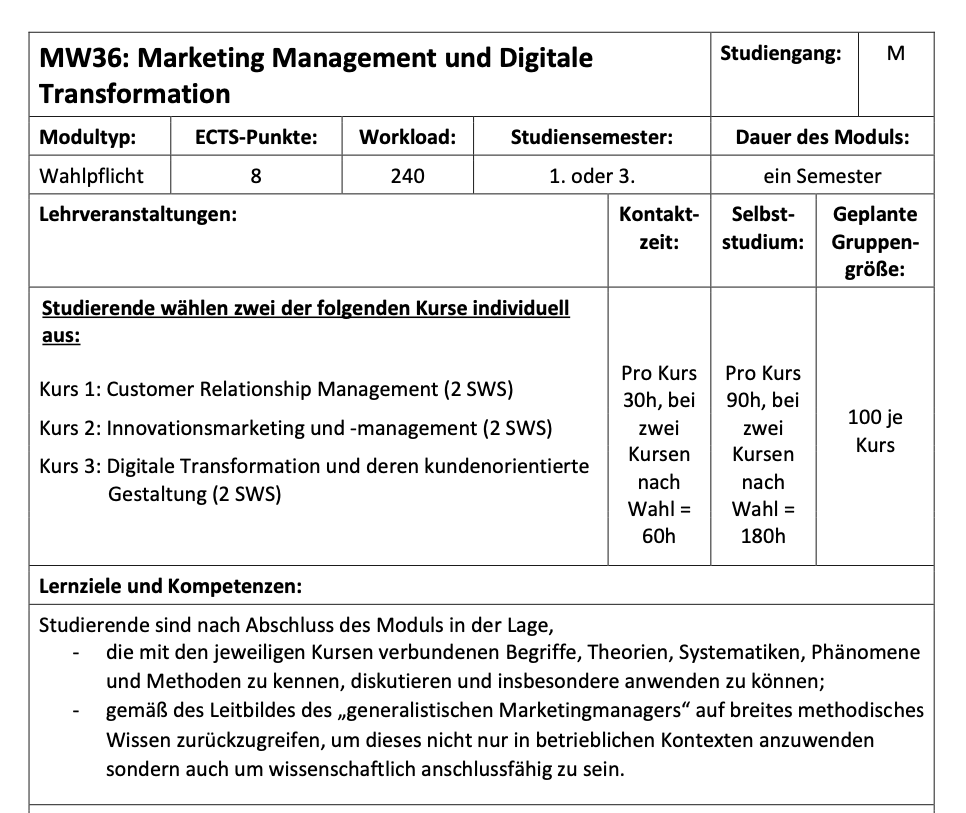 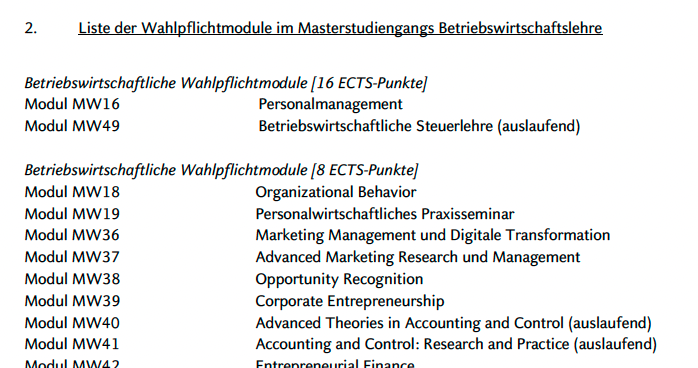 13
Stundenplan Masterstudiengang BWL
Schwerpunktbildung
Kriterien für Schwerpunktausweis: 
Auf schriftlichen Antrag können bis zu zwei Schwerpunkte ausgewiesen werden
Wahlpflichtmodule (einschließlich freiwilliger Zusatzmodule) im Umfang von min. 	32 ECTS pro Schwerpunkt 
Antrag ist spätestens vier Wochen nach Anmeldung der Abschlussarbeit zu stellen
Ein Modul kann jeweils nur für einen Schwerpunkt verwendet werden
Masterarbeit soll bei Schwerpunktbildung in einem der Schwerpunkte erfolgen
 Schwerpunkte:
Betriebswirtschaftliche Schwerpunkte 
Volkswirtschaftliche Schwerpunkte
Sonstige Schwerpunkte
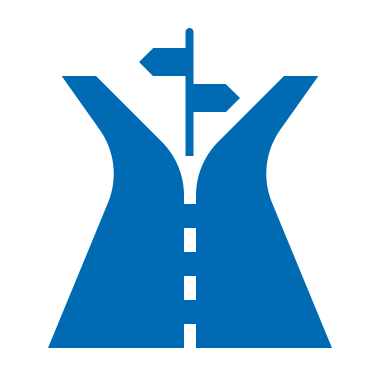 14
Stundenplan Masterstudiengang BWL
Schwerpunktbildung
Schwerpunkte in BWL
Betriebswirtschaftliche Schwerpunkte
Unternehmensführung
Audit (§ 13b WPO)
Controlling
Human Resources Management
Betriebswirtschaftliche
Steuerlehre
Business, Environment &
Society
Digital Transformation, Governance & Society
Marketing
Entrepreneurship
Finance
Financial Accounting
15
Stundenplan Masterstudiengang BWL
Schwerpunktbildung
Schwerpunkte in VWL & Sonstige
Volkswirtschaftliche Schwerpunkte
Sonstige Schwerpunkte
Finanzmärkte
Wettbewerb und Regulierung
Econometrics
16
Stundenplan Masterstudiengang BWL
Studienverlaufsplan
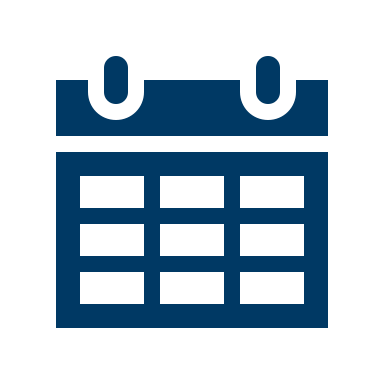 17
Stundenplan Masterstudiengang BWL
Agenda
Stundenplan für den Masterstudiengang BWL
1.
Allgemeine Informationen
2.
Eure Veranstaltungen
2.1
Pflichtmodule
2.2
Schlüsselqualifikationen
2.3
Wahlpflichtmodule
3.
Belegen von Veranstaltungen
4.
Zusatzleistungen
5.
Prüfungen
18
Stundenplan Masterstudiengang BWL
3. Belegen von Veranstaltungen
HIS-LSF
https://lsf.hhu.de
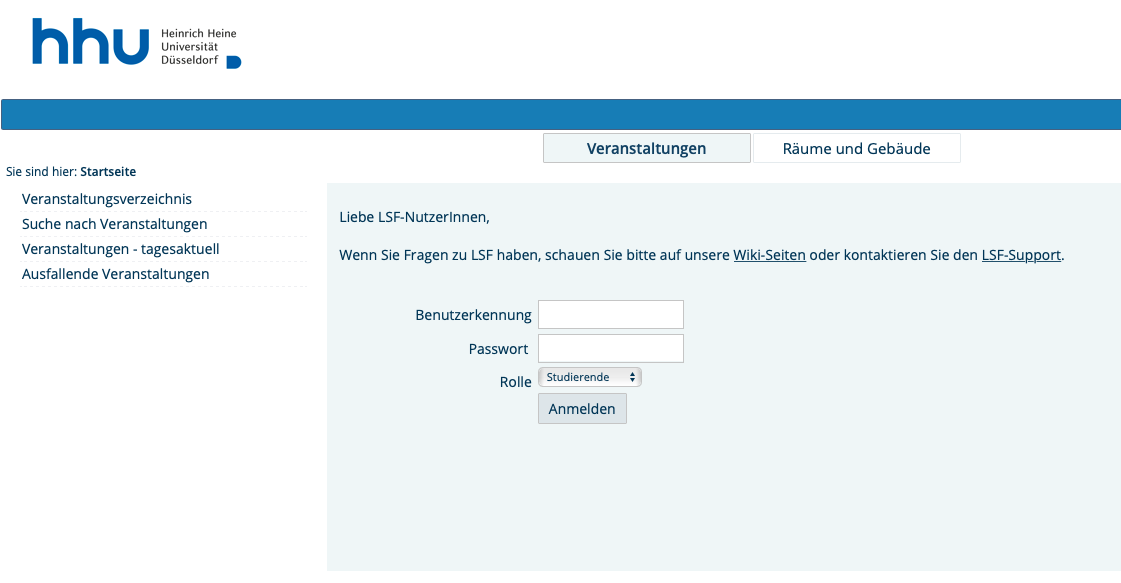 19
Stundenplan Masterstudiengang BWL
3. Belegen von Veranstaltungen
Stundenplan erstellen
HIS-LSF
1
Veranstaltungsverzeichnis im HIS-LSF
2
Studiengang auswählen
3
Module wählen: Pflicht- oder Wahlpflichtmodule
4
Innerhalb der Module Fächer auswählen
5
Vorlesung und Übung belegen
6
Online-Stundenplan überprüfen
20
Stundenplan Masterstudiengang BWL
3. Belegen von Veranstaltungen
HIS-LSF
1
Veranstaltungsverzeichnis im HIS-LSF
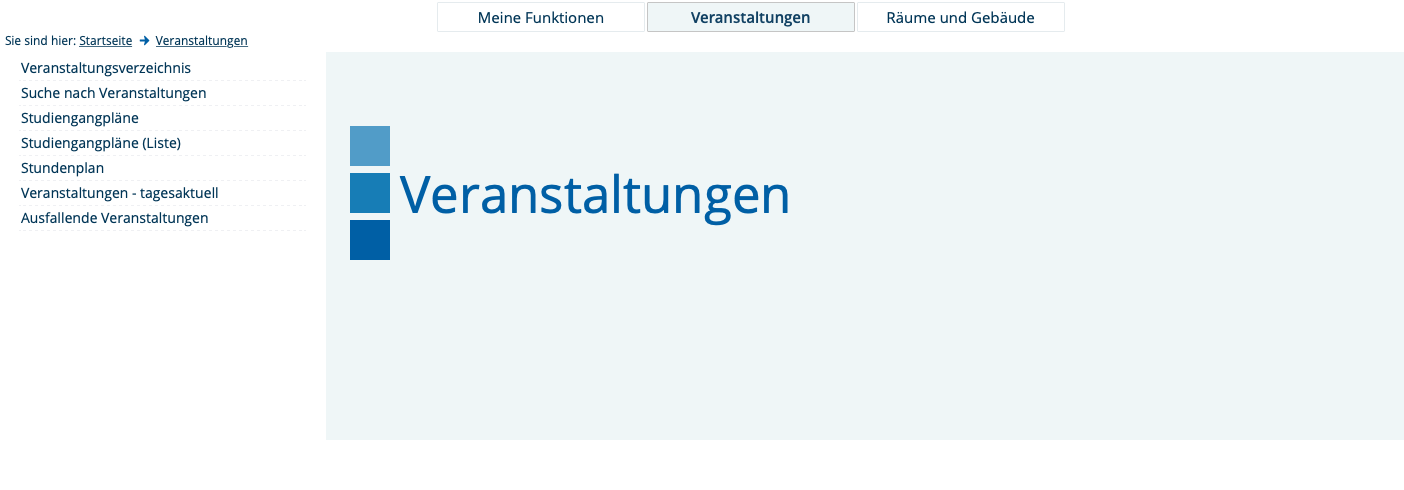 21
Stundenplan Masterstudiengang BWL
3. Belegen von Veranstaltungen
HIS-LSF
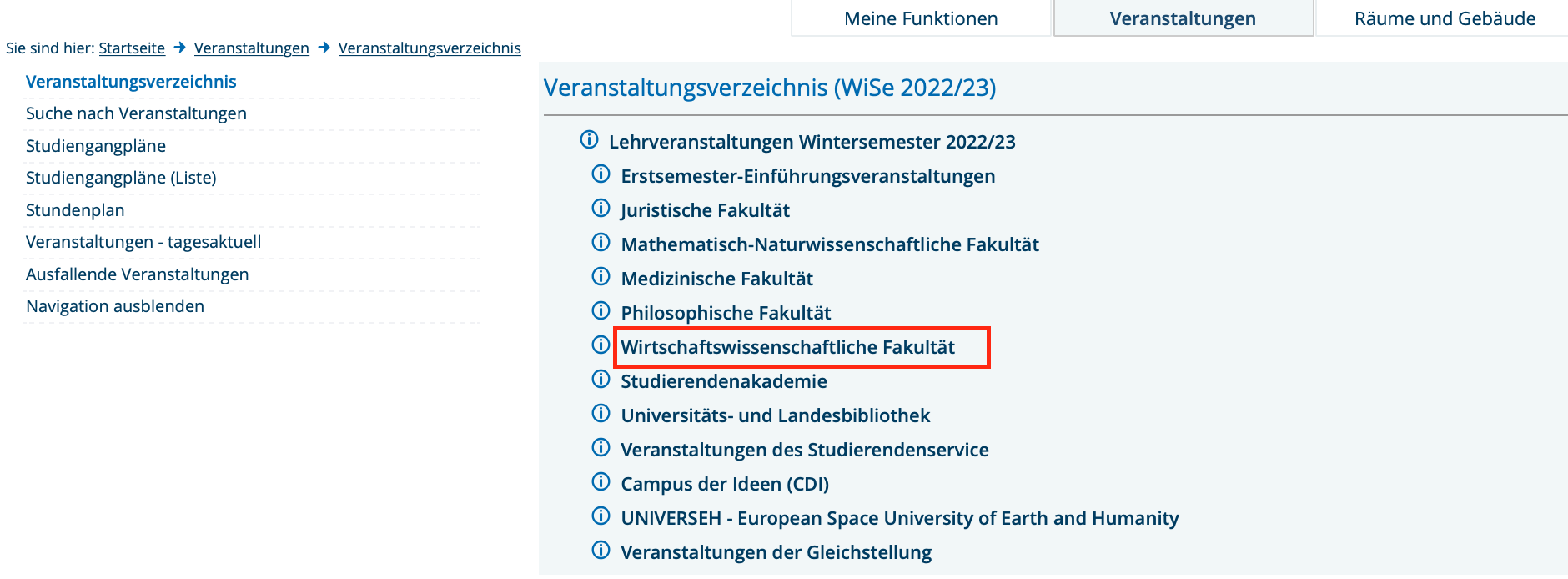 22
Stundenplan Masterstudiengang BWL
3. Belegen von Veranstaltungen
HIS-LSF
2
Studiengang auswählen
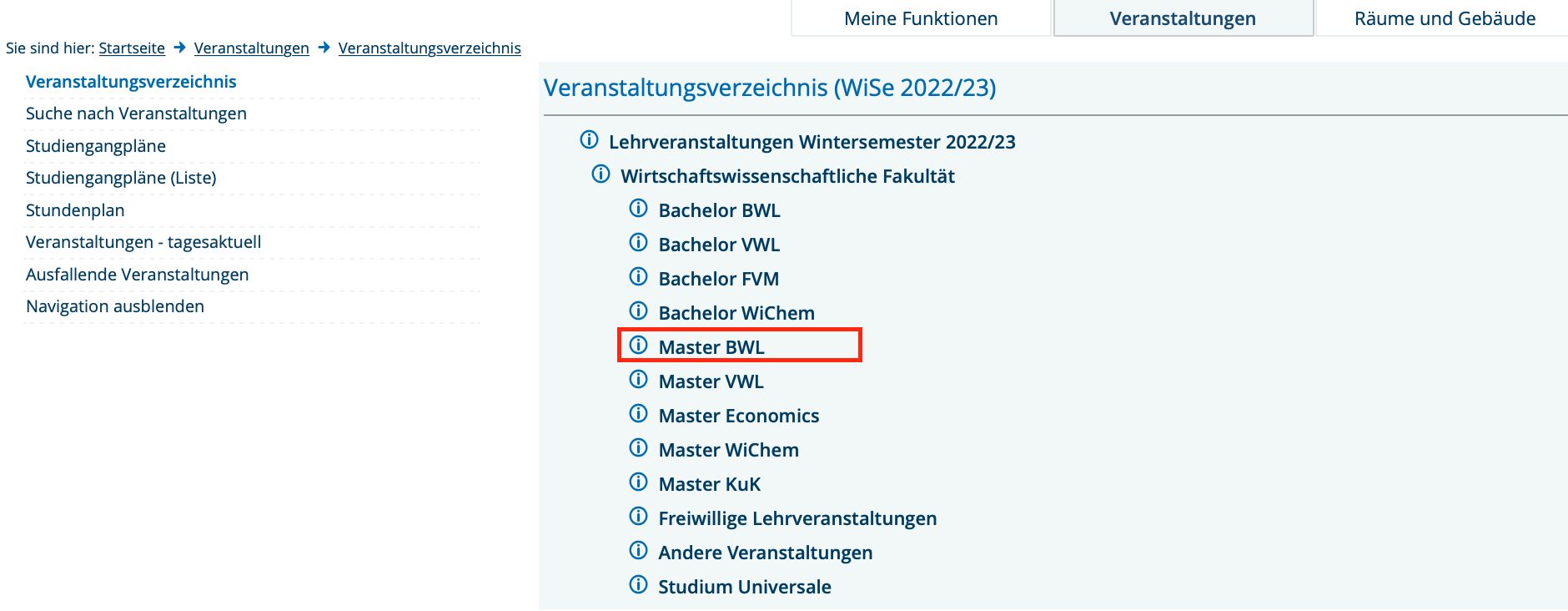 3
Module wählen: Pflicht- oder Wahlpflichtmodule
23
Stundenplan Masterstudiengang BWL
3. Belegen von Veranstaltungen
HIS-LSF
2
Studiengang auswählen
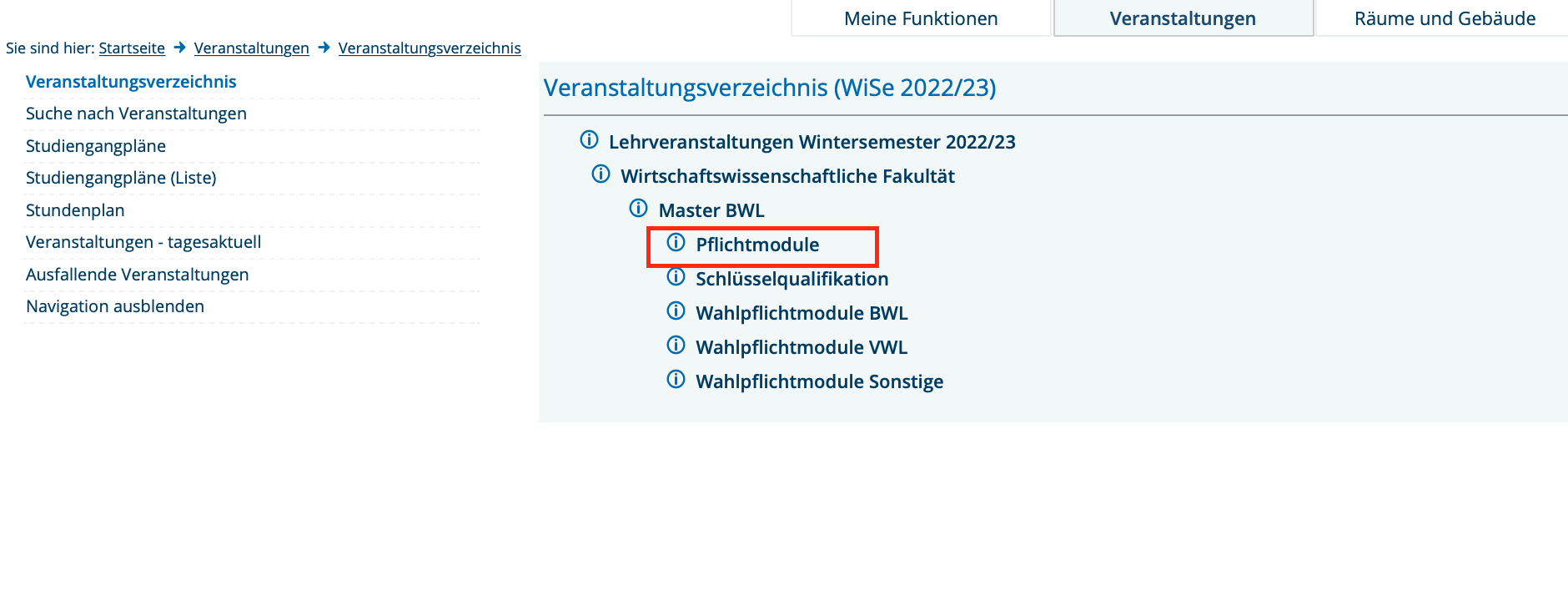 3
Module wählen: Pflicht- oder Wahlpflichtmodule
24
Stundenplan Masterstudiengang BWL
3. Belegen von Veranstaltungen
HIS-LSF
2
Studiengang auswählen
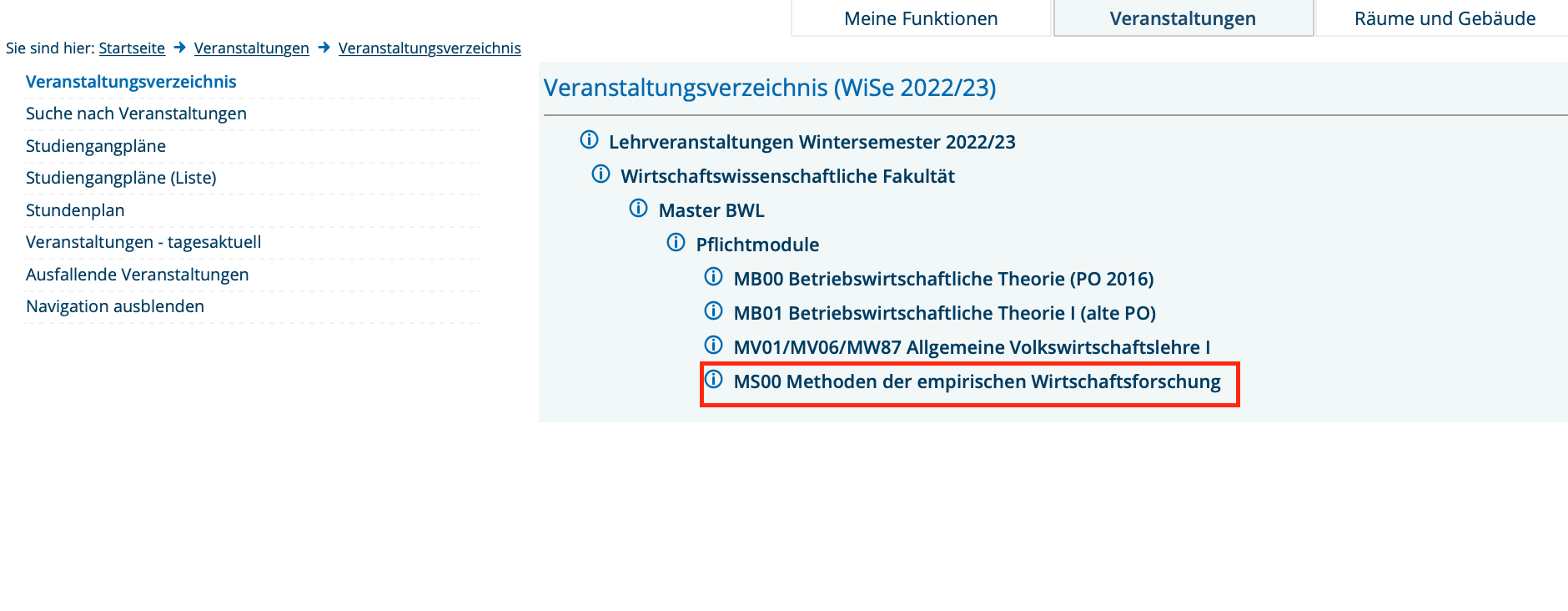 3
Module wählen: Pflicht- oder Wahlpflichtmodule
25
Stundenplan Masterstudiengang BWL
3. Belegen von Veranstaltungen
HIS-LSF
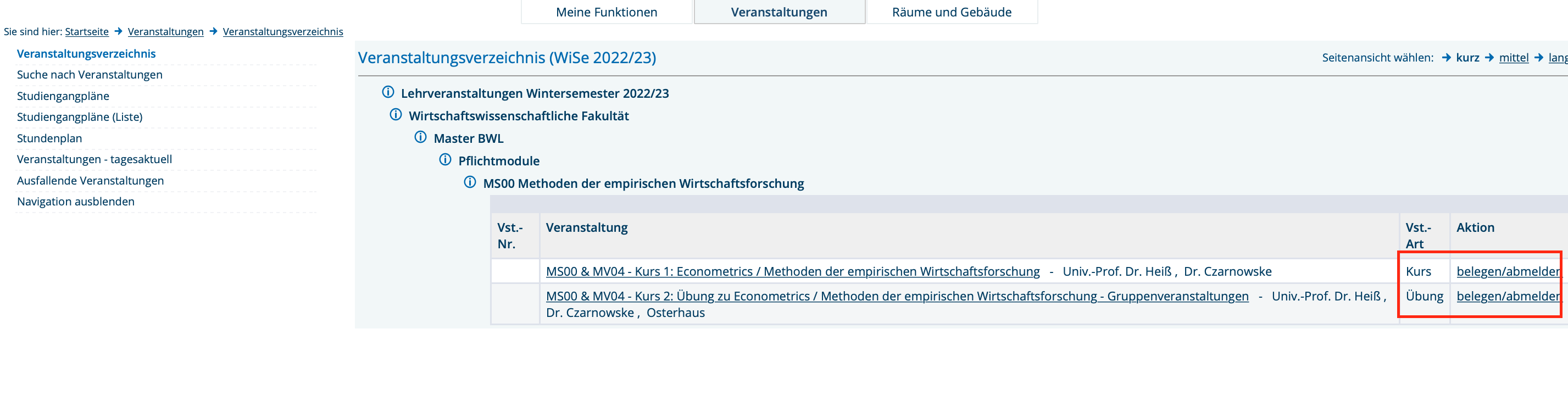 4
Vorlesung und Übung belegen
26
Stundenplan Masterstudiengang BWL
3. Belegen von Veranstaltungen
HIS-LSF
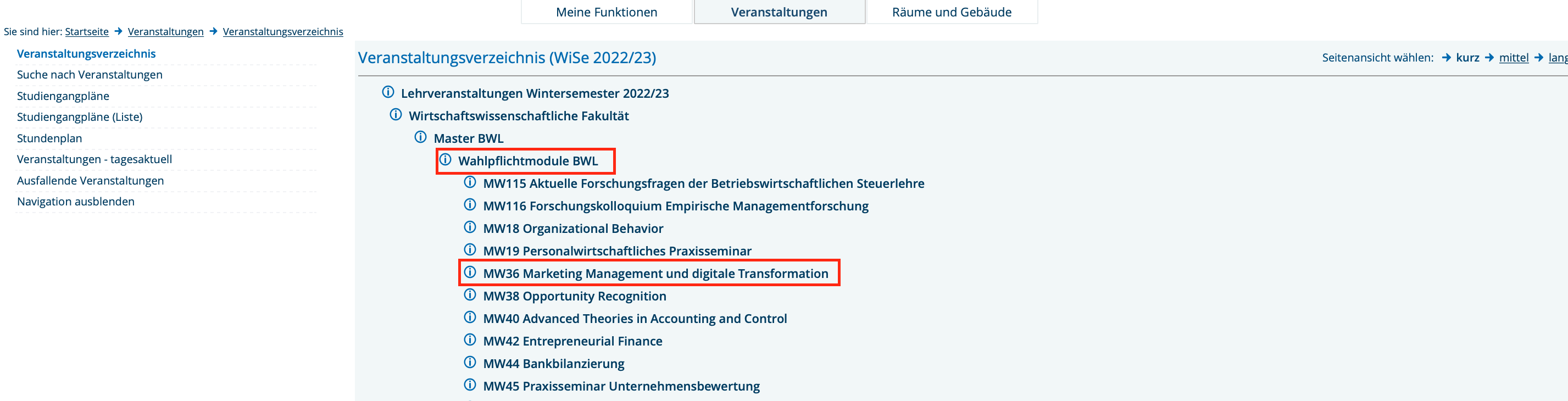 5
Innerhalb der Module Fächer auswählen
27
Stundenplan Masterstudiengang BWL
3. Belegen von Veranstaltungen
HIS-LSF
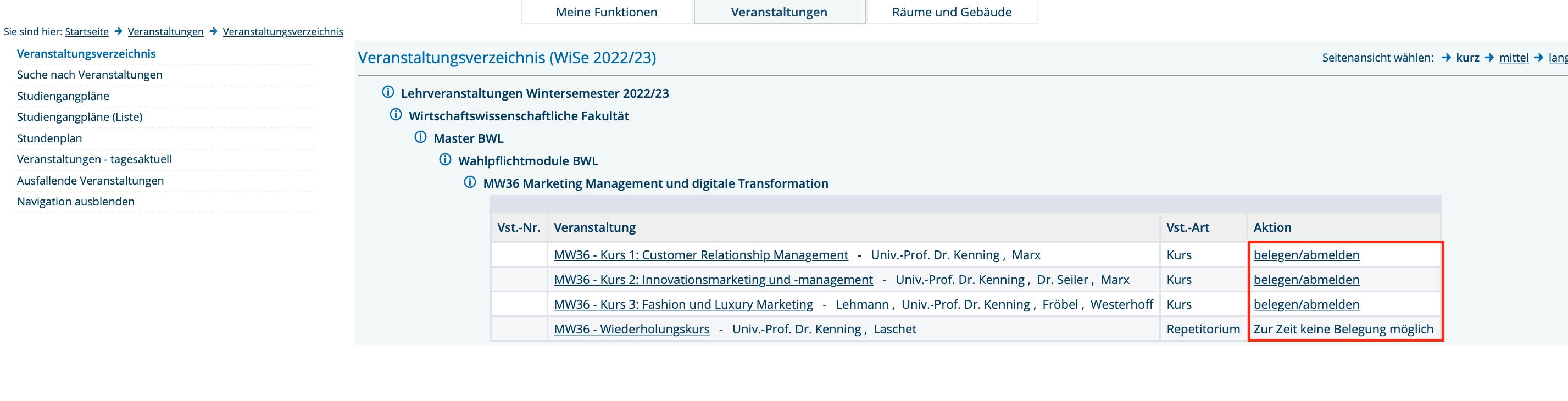 4
Innerhalb der Module Fächer auswählen
28
Stundenplan Masterstudiengang BWL
3. Belegen von Veranstaltungen
HIS-LSF
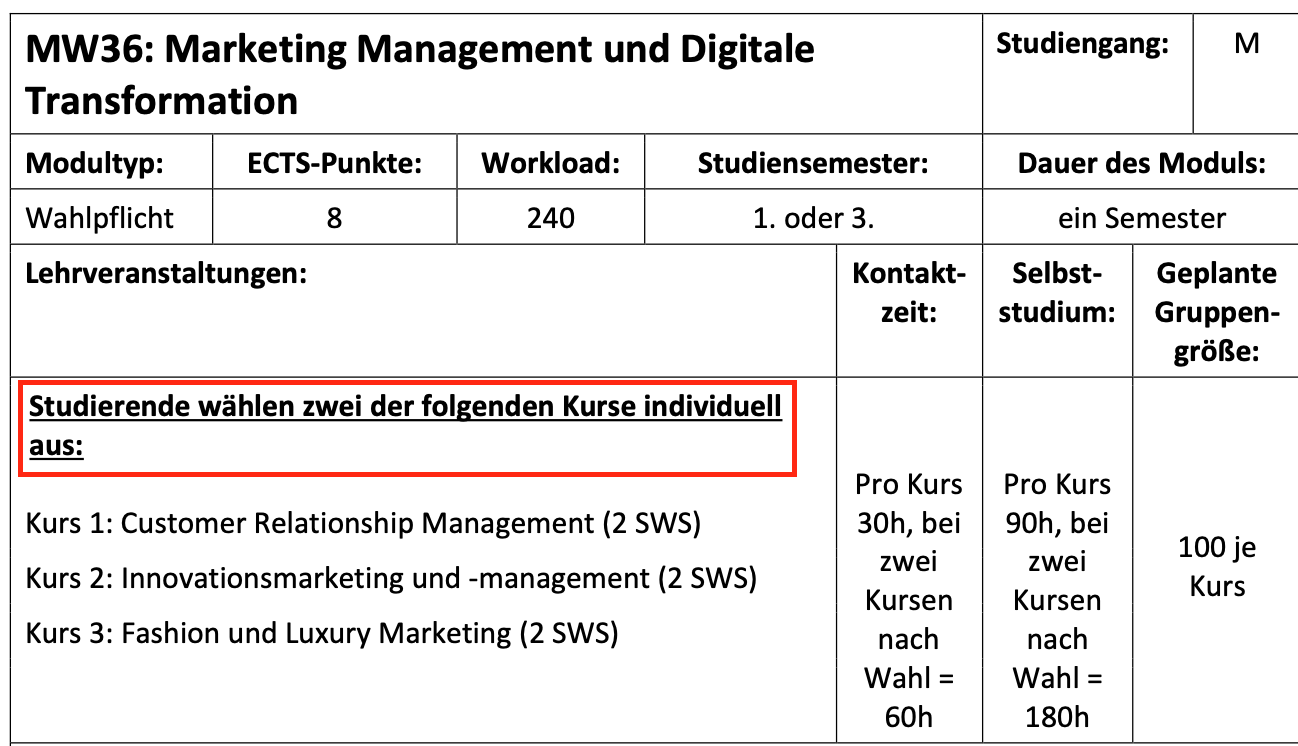 4
Dabei Modulbeschreibungen beachten!
29
Stundenplan Masterstudiengang BWL
3. Belegen von Veranstaltungen
HIS-LSF
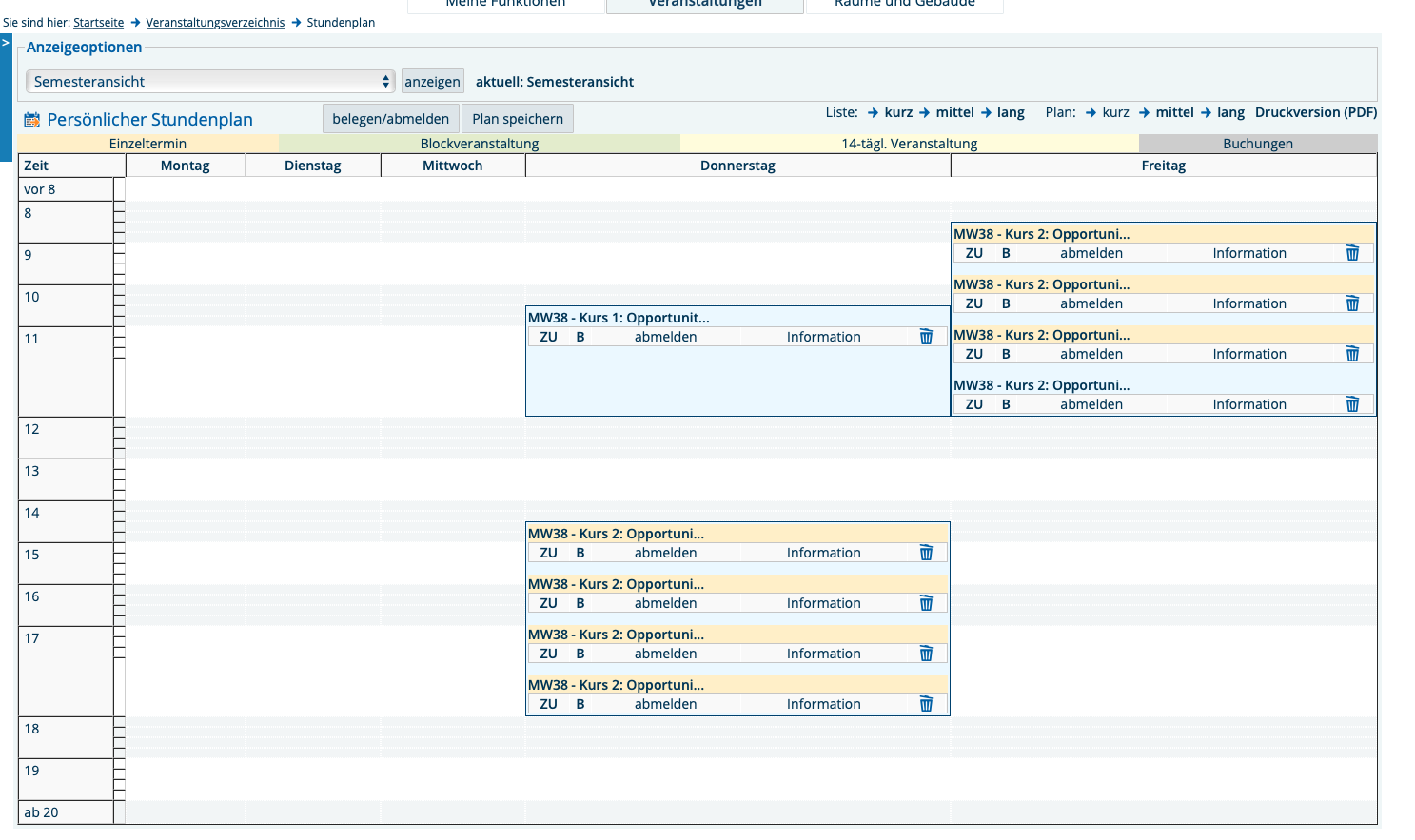 Stundenplan in „Semesteransicht“ zeigt alle Fächer im Semester
Über “Druckversion (PDF)“ könnt Ihr euch den Stundenplan herunterladen
6
Online-Stundenplan überprüfen
30
Stundenplan Masterstudiengang BWL
Agenda
Stundenplan für den Masterstudiengang BWL
1.
Allgemeine Informationen
2.
Eure Veranstaltungen
2.1
Pflichtmodule
2.2
Schlüsselqualifikationen
2.3
Wahlpflichtmodule
3.
Belegen von Veranstaltungen
4.
Zusatzleistungen
5.
Prüfungen
31
Stundenplan Masterstudiengang BWL
4. Zusatzleistungen
Studierendenakademie HHU
Die Studierendenakademie bietet studienbegleitend Beratungs- und Veranstaltungsangebote an
Die Lehrangebote kann man zusätzlich zu den Veranstaltungen der Fächer als kreditierbare Studienleistungen belegen
Angebot aus 4 Kompetenzbereichen
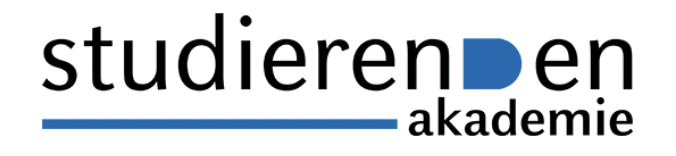 Career
Studium Universale
Soft & Study Skills
Sprachen
32
Stundenplan Masterstudiengang BWL
Agenda
Stundenplan für den Masterstudiengang BWL
1.
Allgemeine Informationen
2.
Eure Veranstaltungen
2.1
Pflichtmodule
2.2
Schlüsselqualifikationen
2.3
Wahlpflichtmodule
3.
Belegen von Veranstaltungen
4.
Zusatzleistungen
5.
Prüfungen
33
Stundenplan Masterstudiengang BWL
5. Prüfungen
Prüfungsanmeldungen
Fristgerechte Anmeldung im Studierendenportal 
Anmeldezeitraum ca. 3 Wochen
Aktuelle Informationen auf den Seiten des Prüfungsamts

Prüfungstermine
Prüfungen zu Pflichtmodulen werden 1x pro Semester angeboten 
Wahlpflichtmodule werden 2x angeboten zu einem Erst- und Zweittermin (im WS und/oder SS)
Ersttermine: Unmittelbar im Anschluss an die Vorlesungszeit 
Zweittermine: Kurz vor Beginn des nächsten Semesters
Prüfungstermine (Zeiträume & Hörsaal) werden auf der Website des Prüfungsausschusses bekanntgegeben

Prüfungsrücktritt: 1 Woche vor Prüfungstermin kann man im Studierendenportal unbegründet zurücktreten (Sonst: Attestpflicht)
Pro Modul hat man 3 Versuche
Sobald eine Prüfung in einem Modul abgelegt wurde, muss diese beendet werden
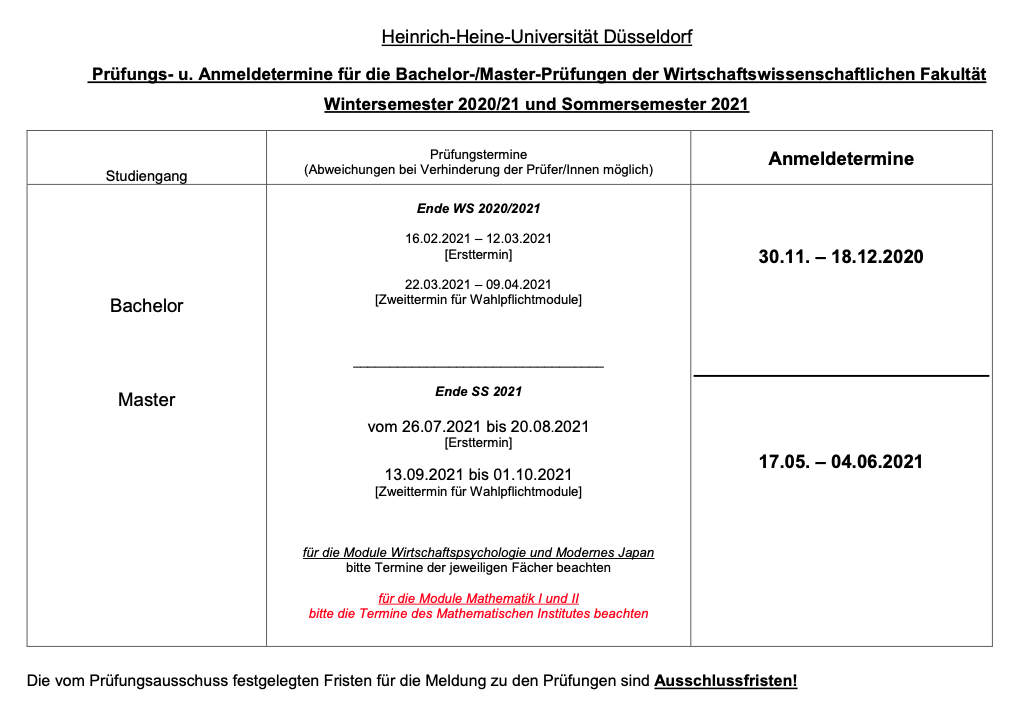 34
Stundenplan Masterstudiengang BWL
Anmerkungen
Jede im Studierendenportal eingetragene Note trägt gewichtet zu Eurem Gesamtdurchschnitt bei
Es können nicht mehr Module absolviert werden, um den Notenschnitt zu „verbessern“ 
In einigen Modulen kann man z.B. durch E-Quizze oder Einreichungen Klausurpunkte sammeln (i.d.R. 2-6 Klausurpunkte) 
Informationen zu Projektarbeiten und Klausureinsichten finden sich auf den Seiten der Lehrstühle
Unimail-Postfach sollte regelmäßig überprüft werden Tipp: Postfach lässt sich auf dem Smartphone einrichten, Quota lässt sich im IDM erhöhen
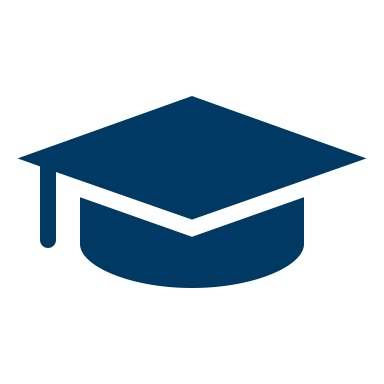 … Genießt die Zeit!
35
Stundenplan Masterstudiengang BWL
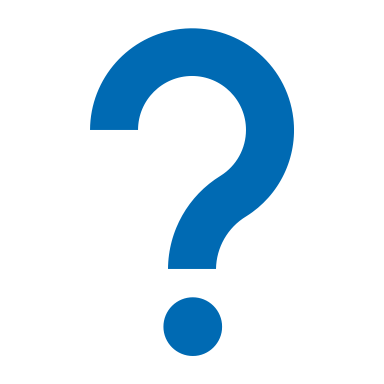 Habt ihr Fragen?
36
Stundenplan Masterstudiengang BWL